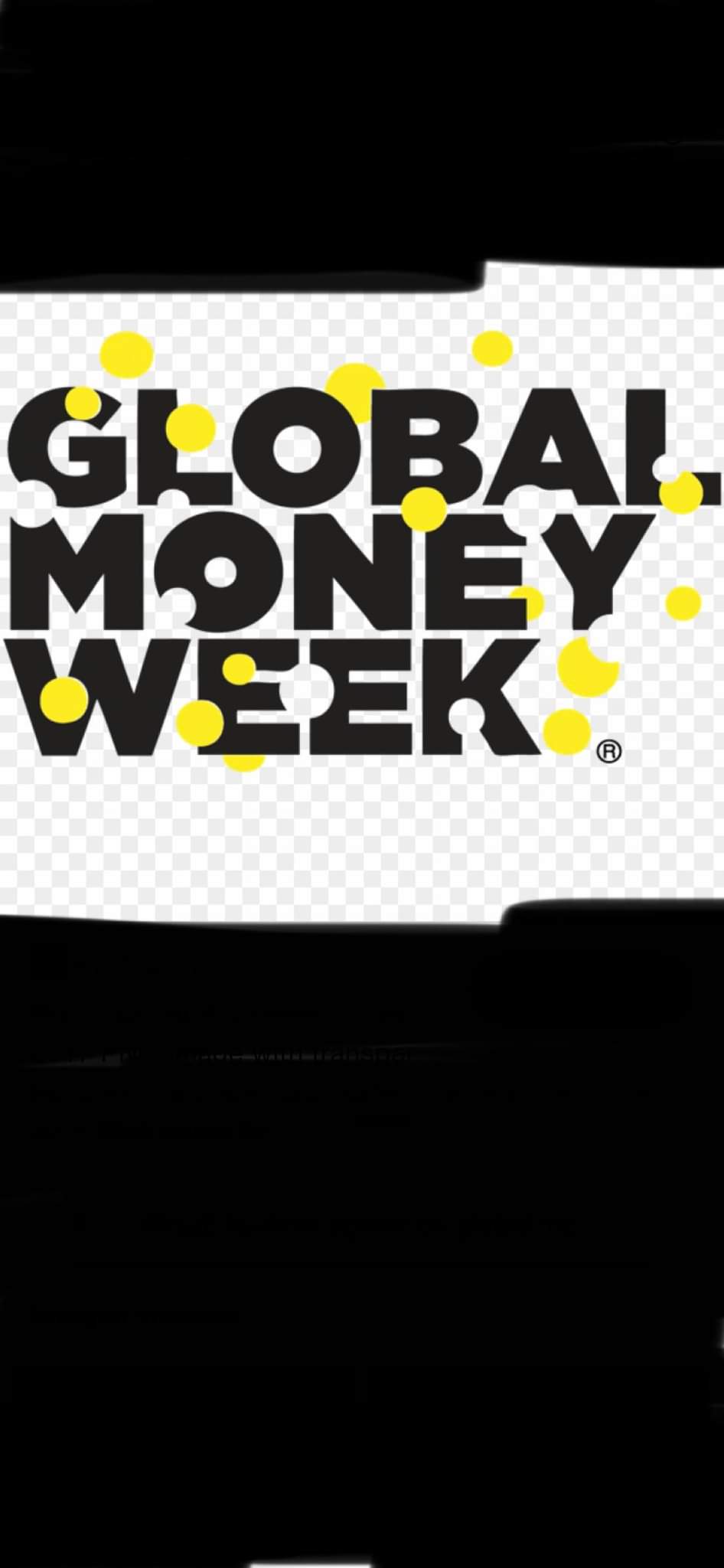 Grupa mijlocie Gargarite
Prof.  Mihailescu Irina
Prof. Ileana Beatrice
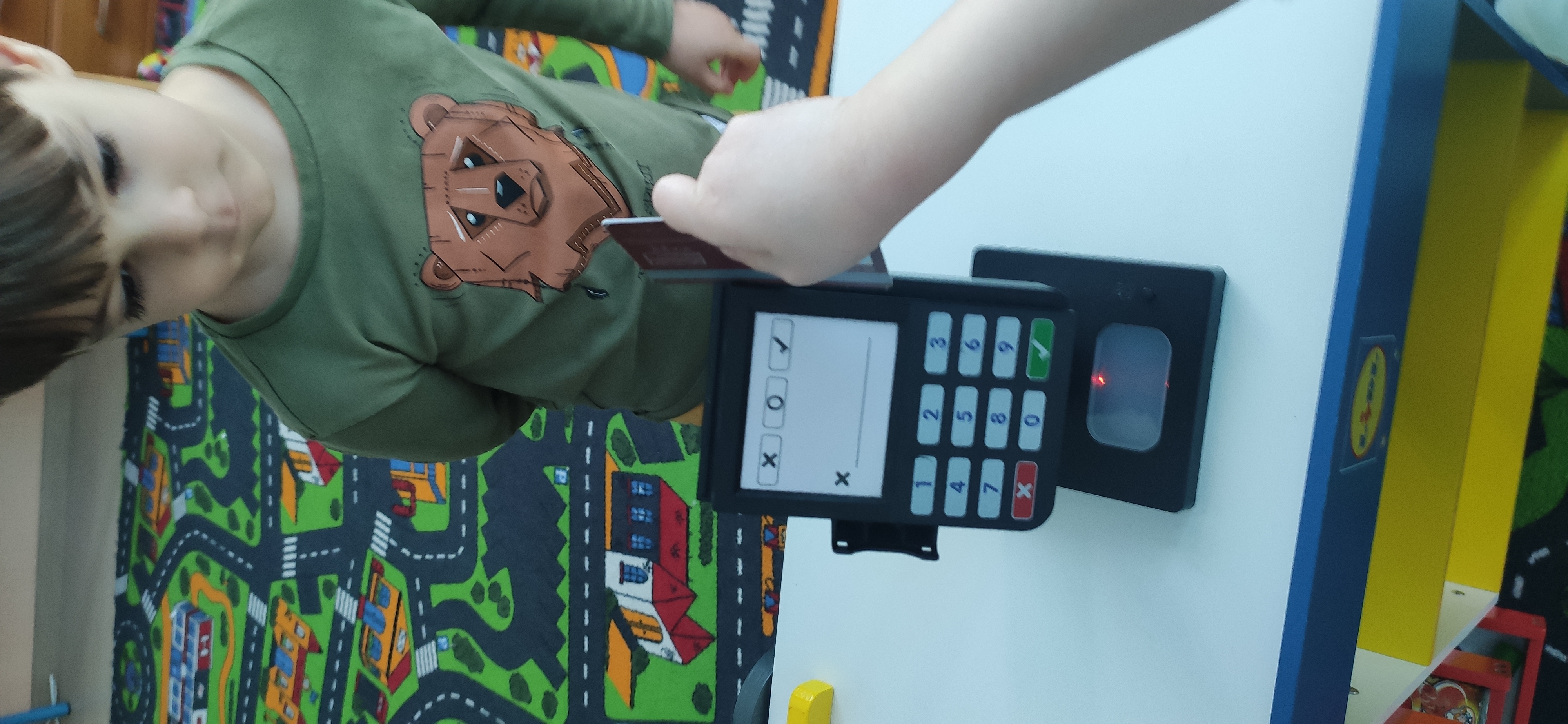 “La cumparaturi”
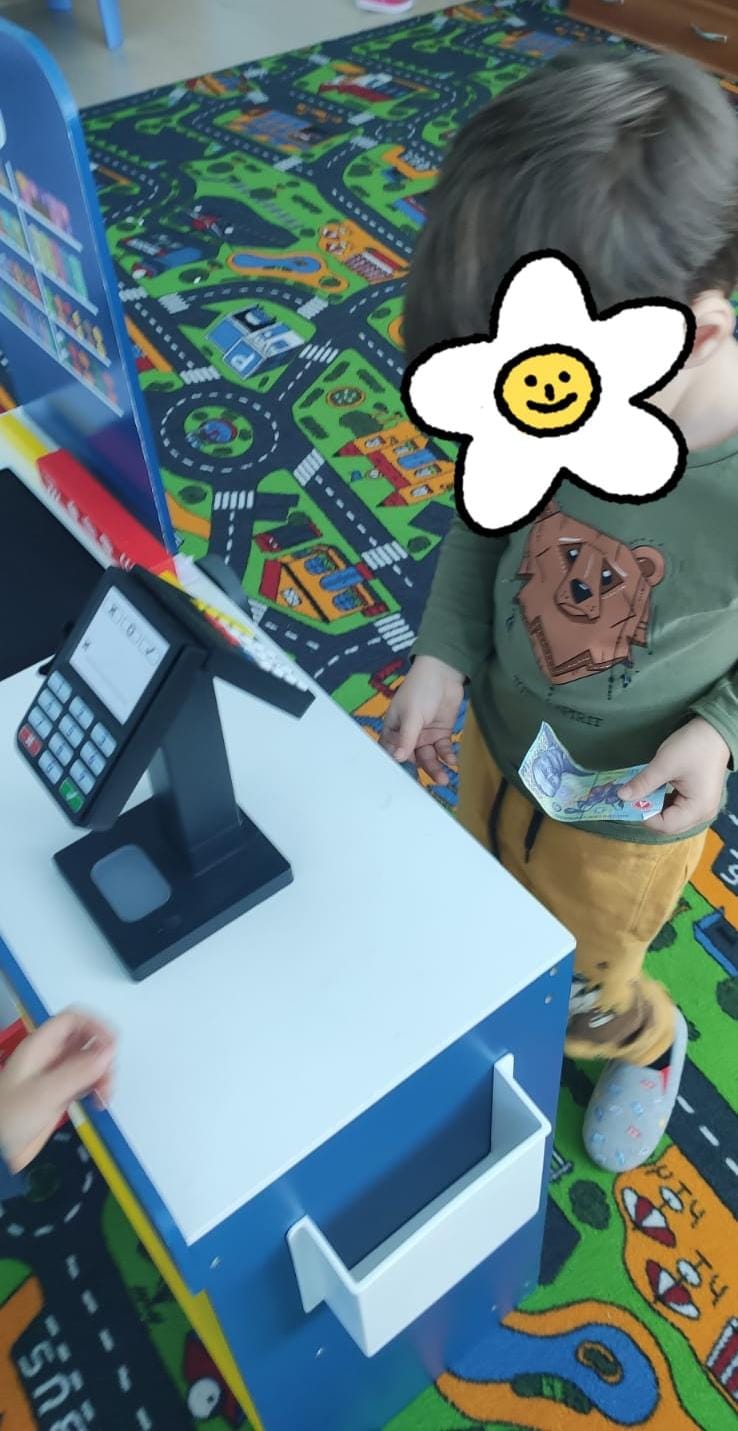 Ce sunt banii si la ce ne folosesc?
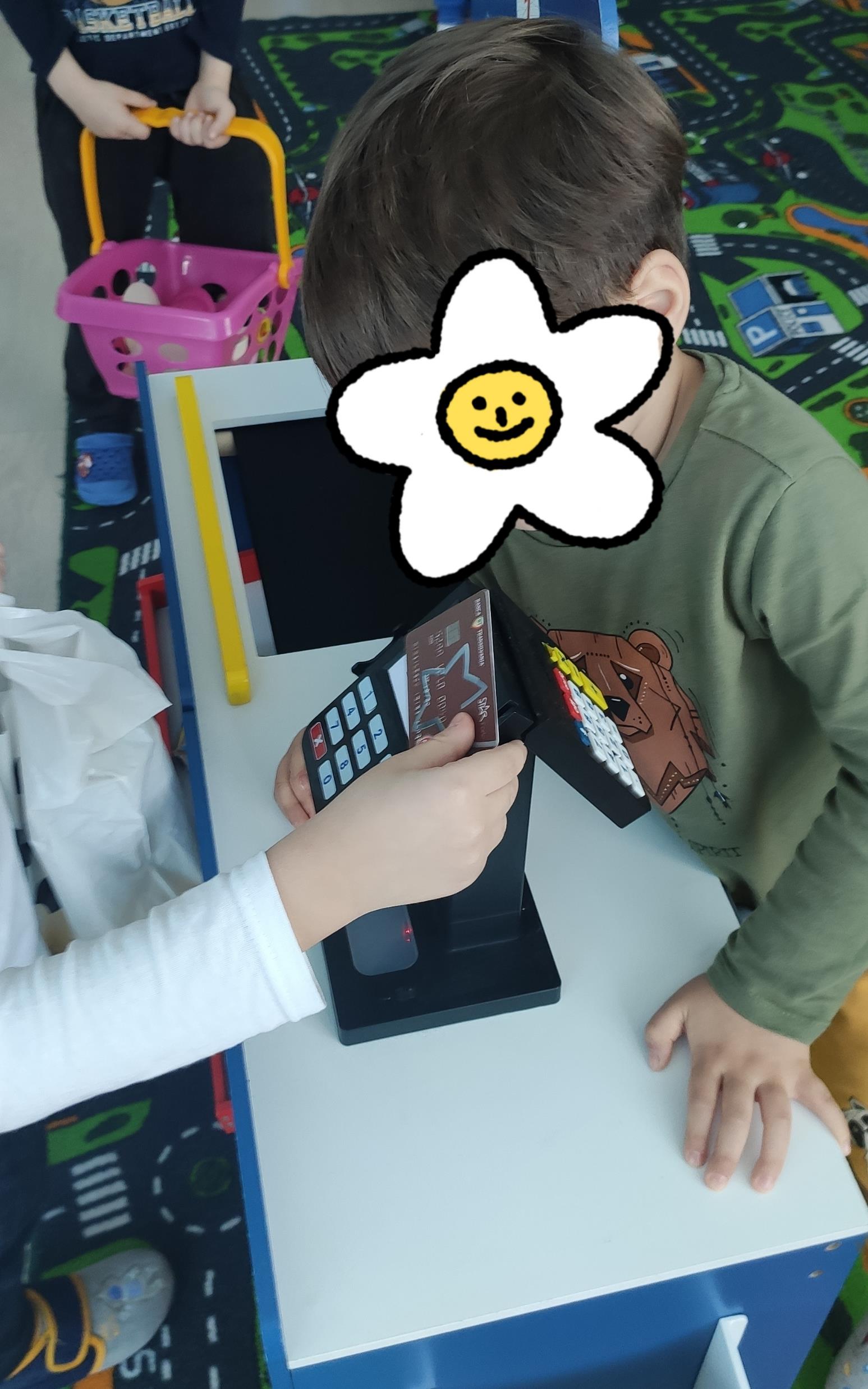 #platesc in siguranta
#cumpar responsabil
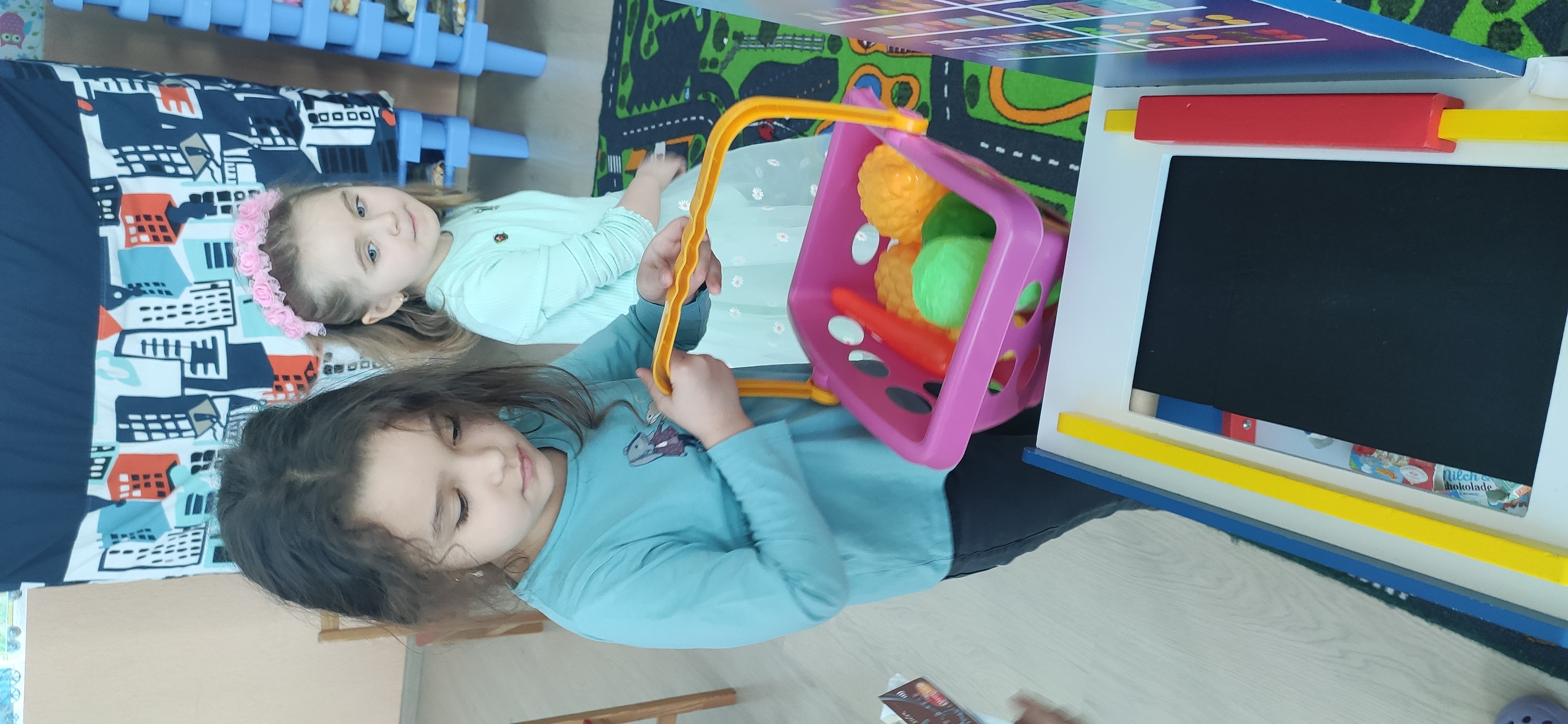 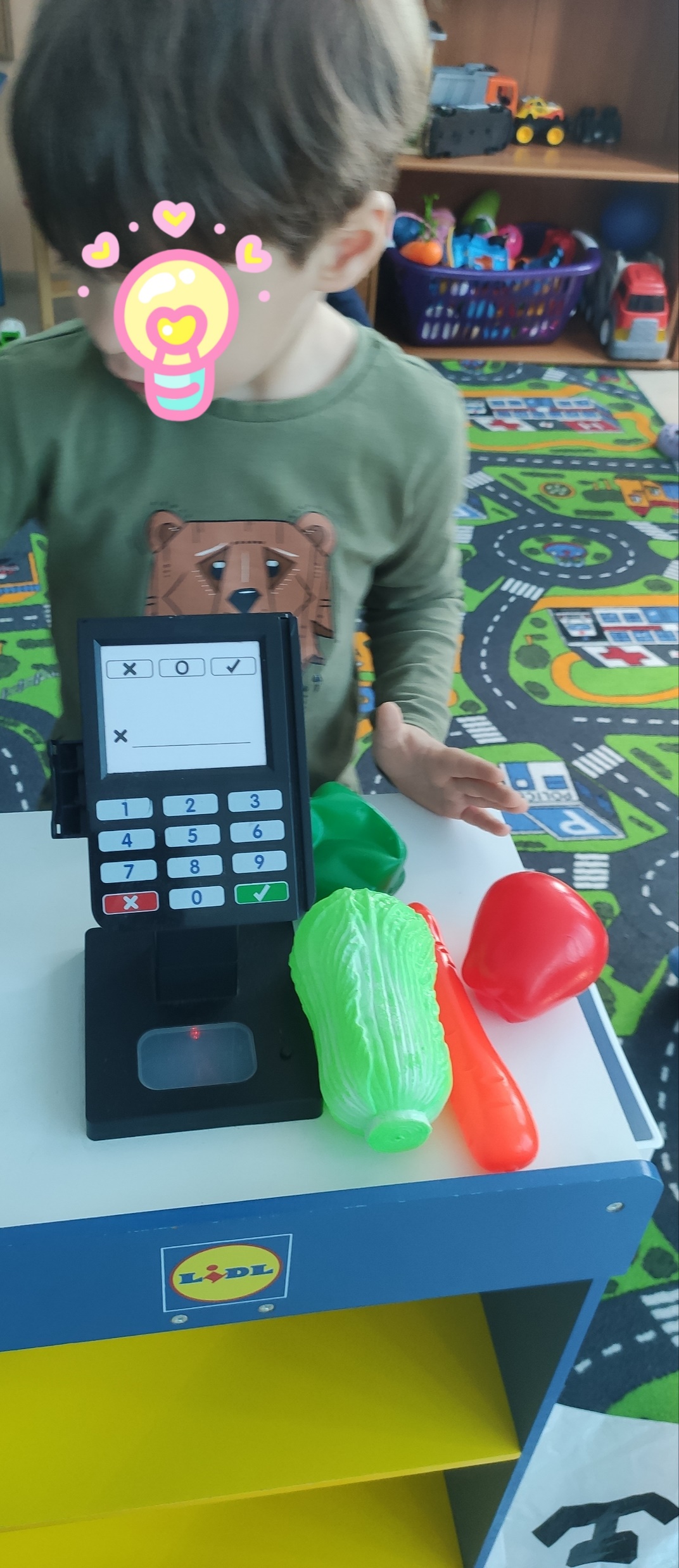 “cumparaturile dumneavoastra costa…”
#nu risipim resurseeconomisim bani
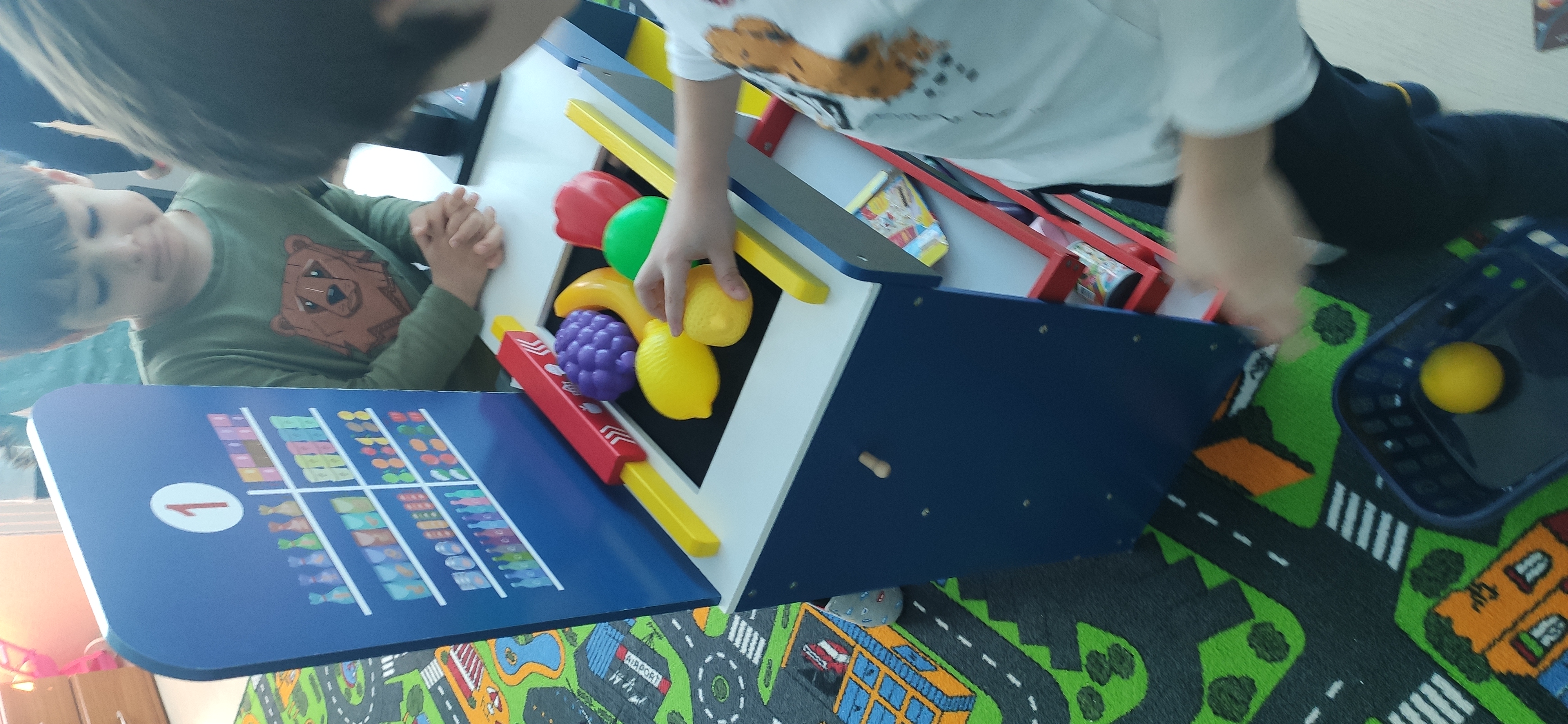